Экспериментирование с водой
Первая младшая группа «А».
« Переливалочки»
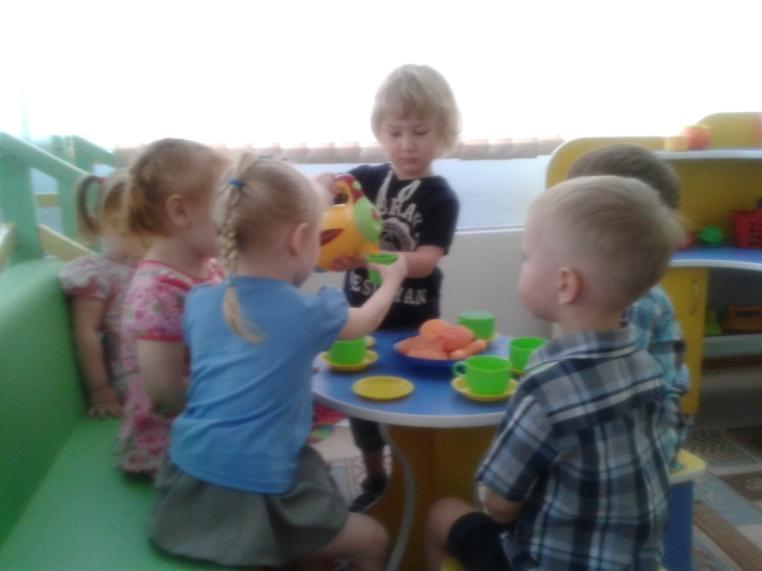 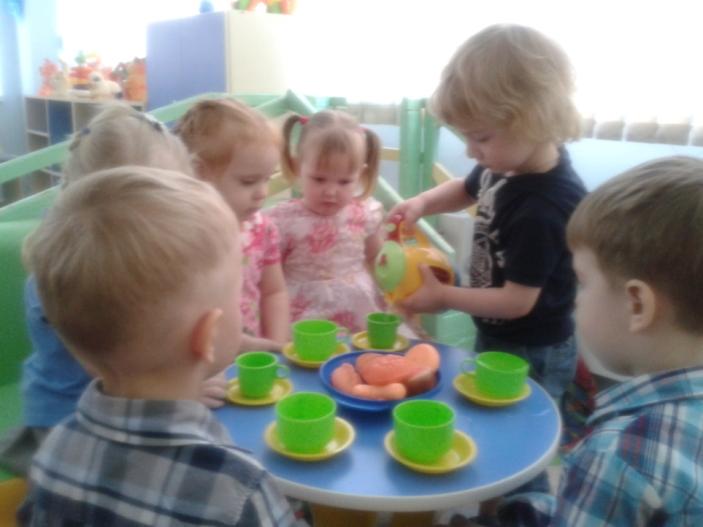 «Водяная мельница»
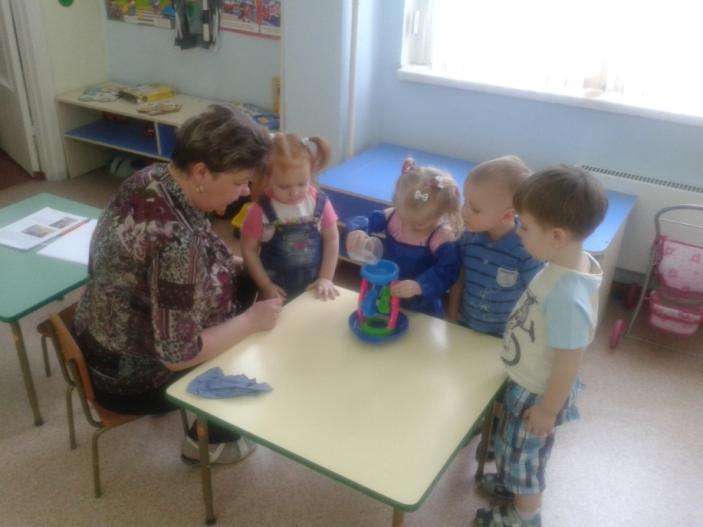 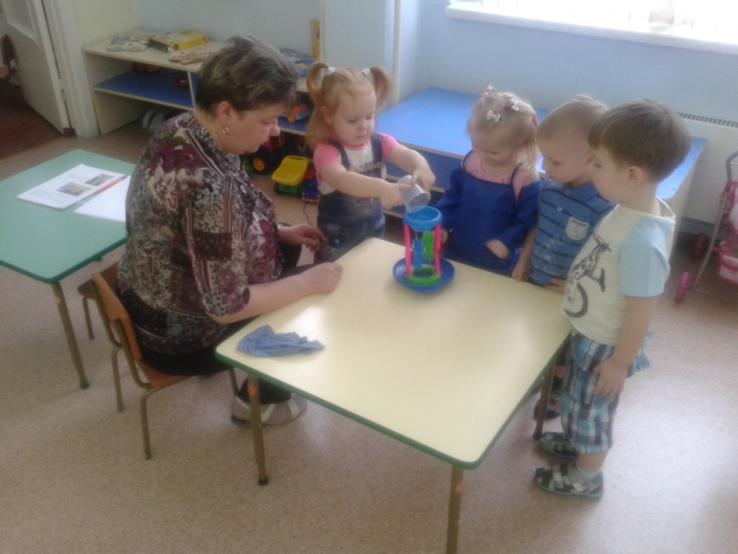 «Тонет не тонет»
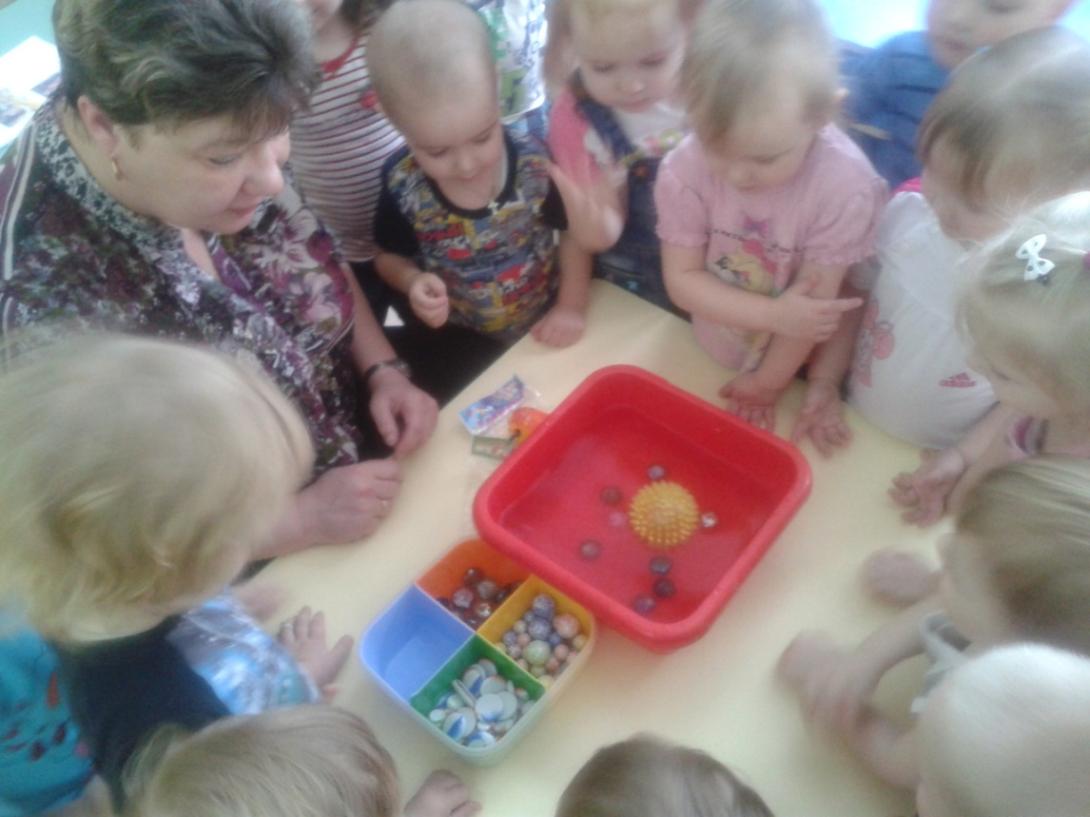 «Что как плавает»
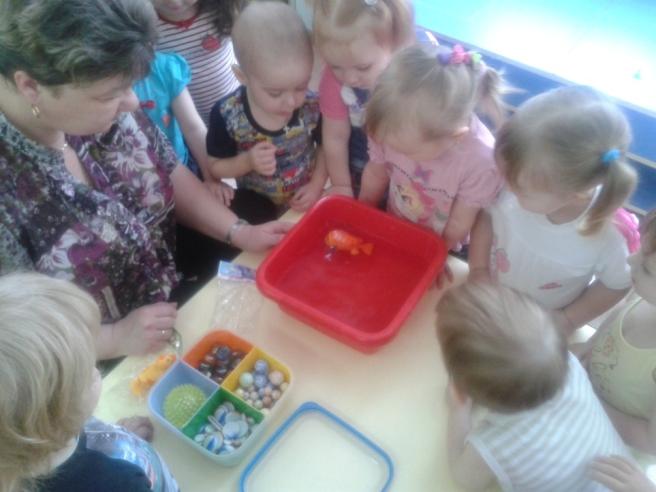 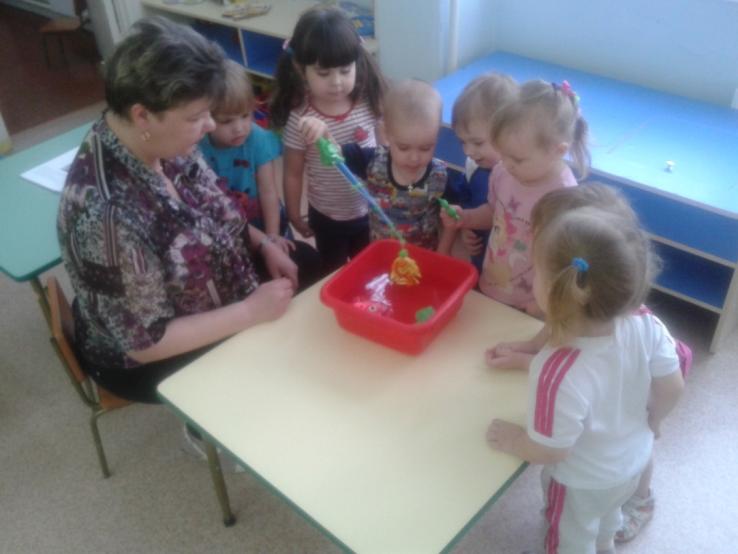 Игры с красками
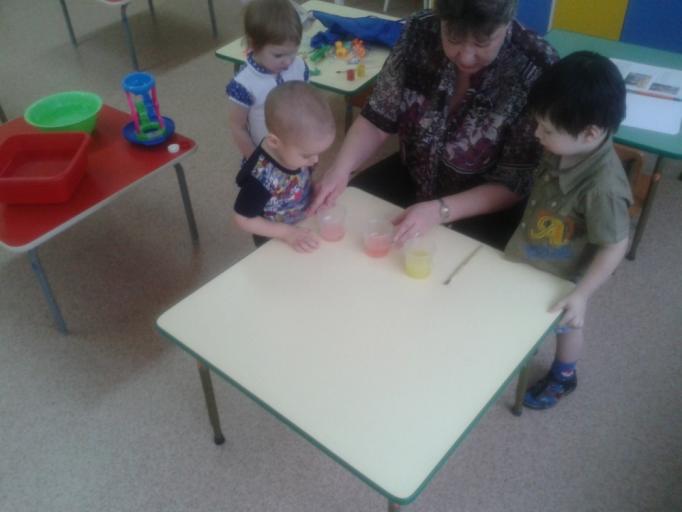 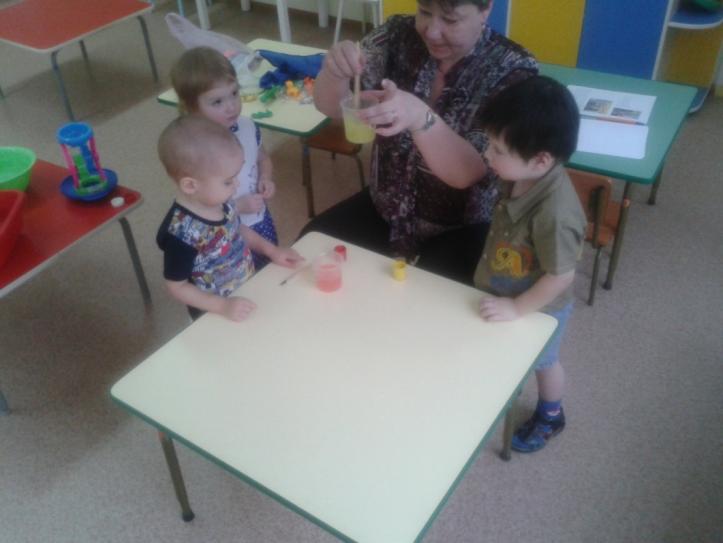 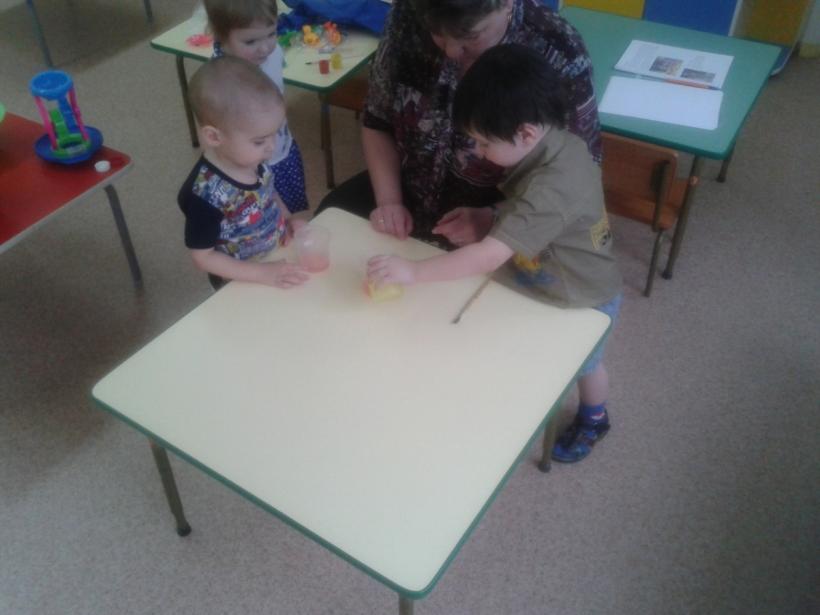 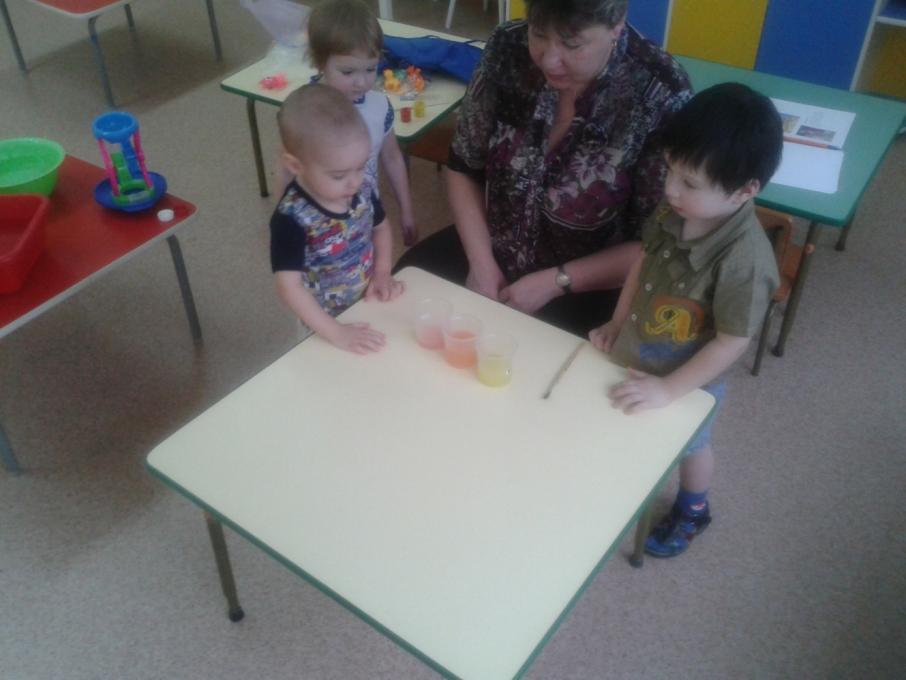 Круги на воде
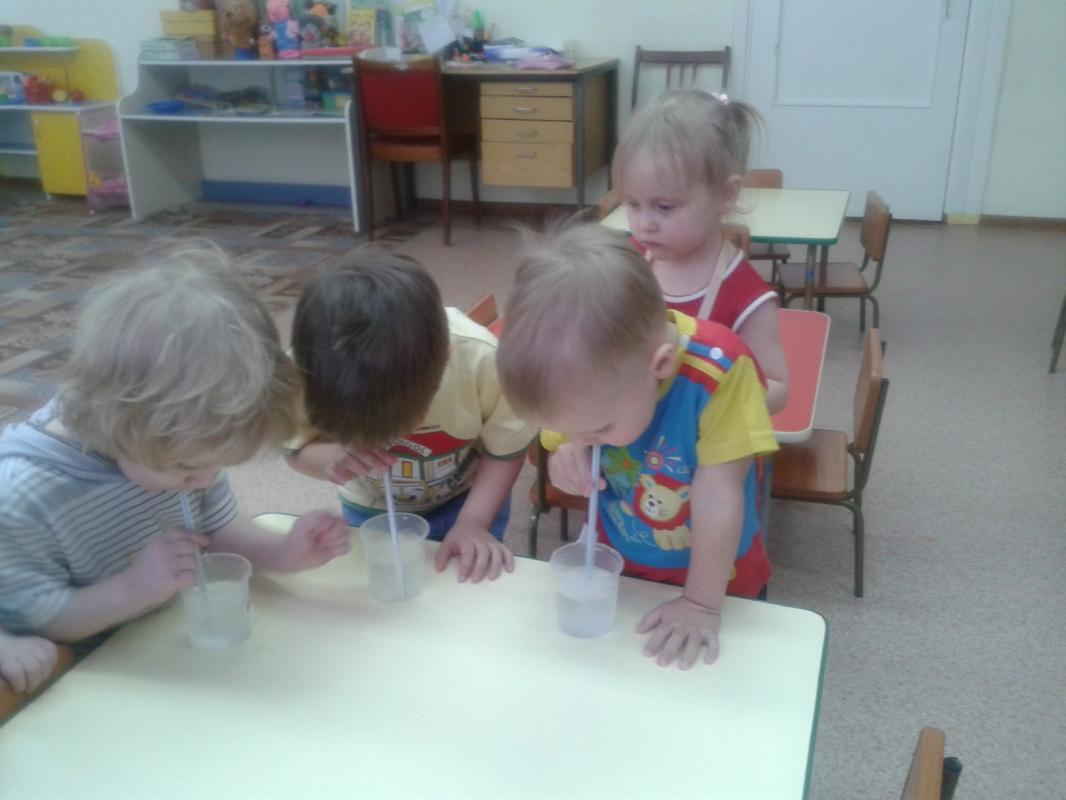 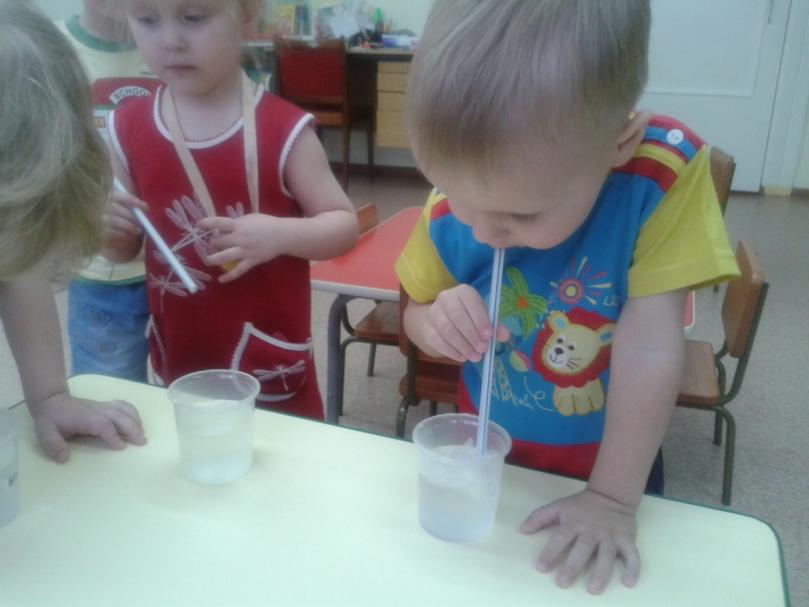 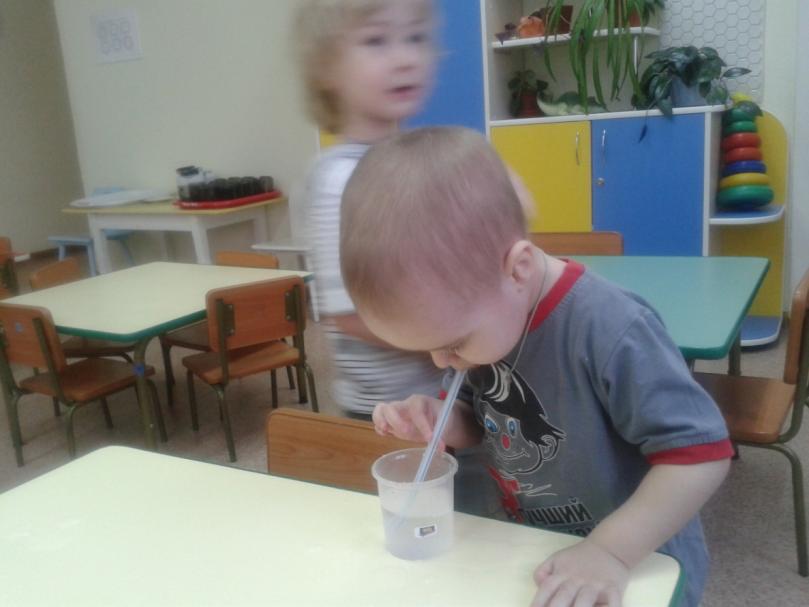 ИГРЫ СО ЛЬДОМ
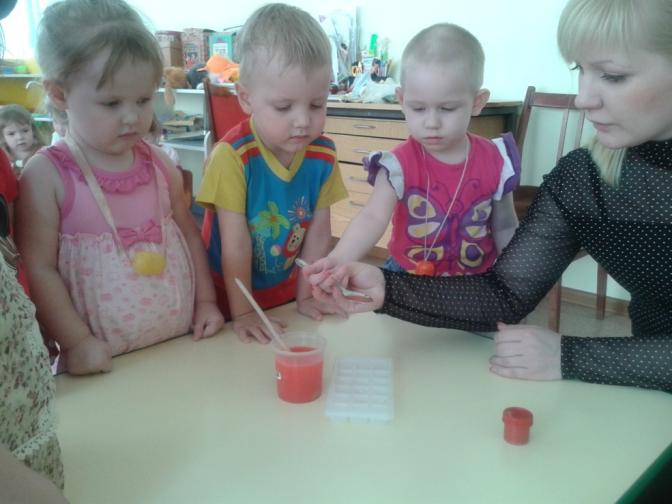 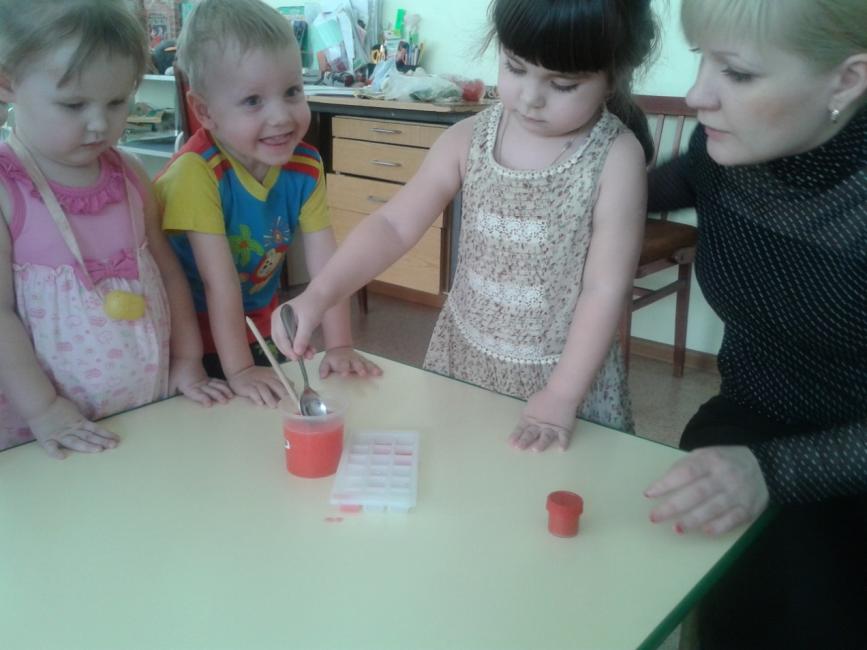 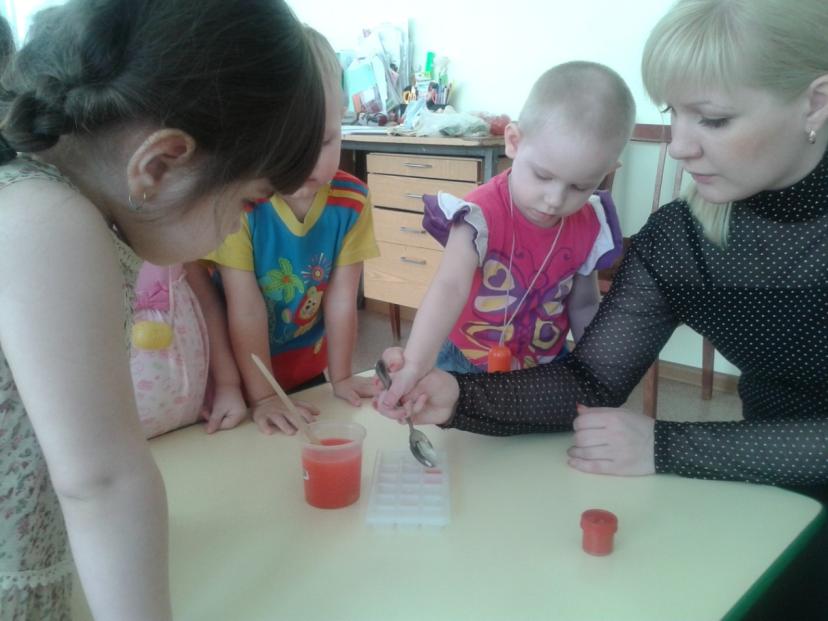 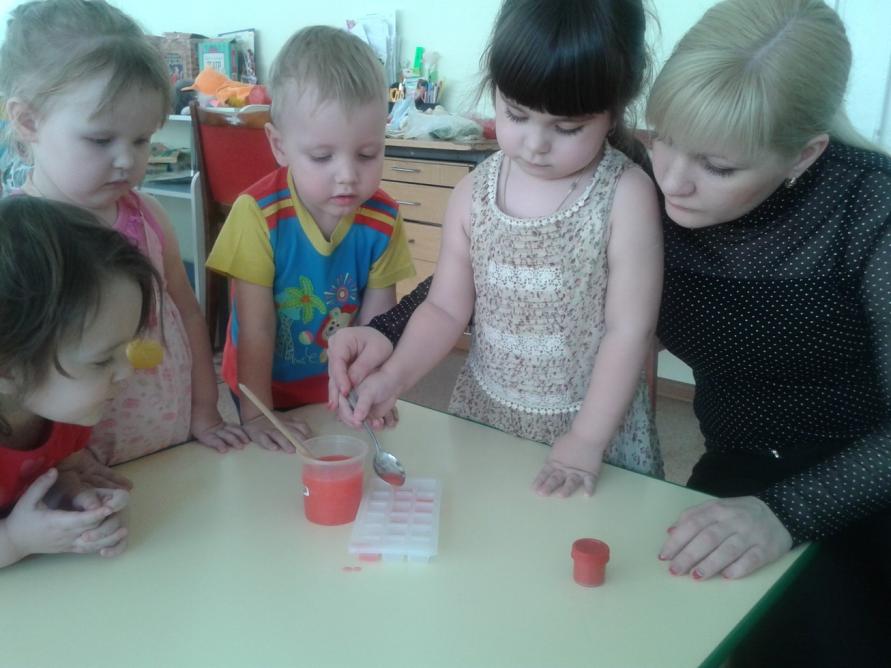 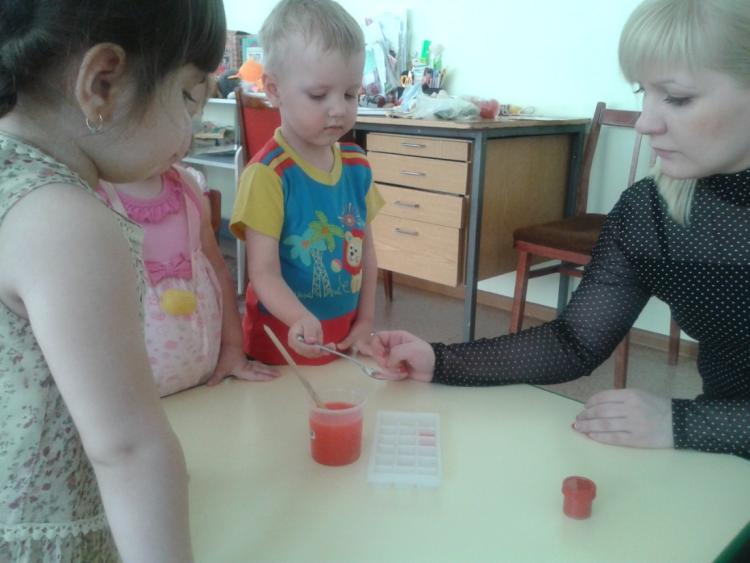 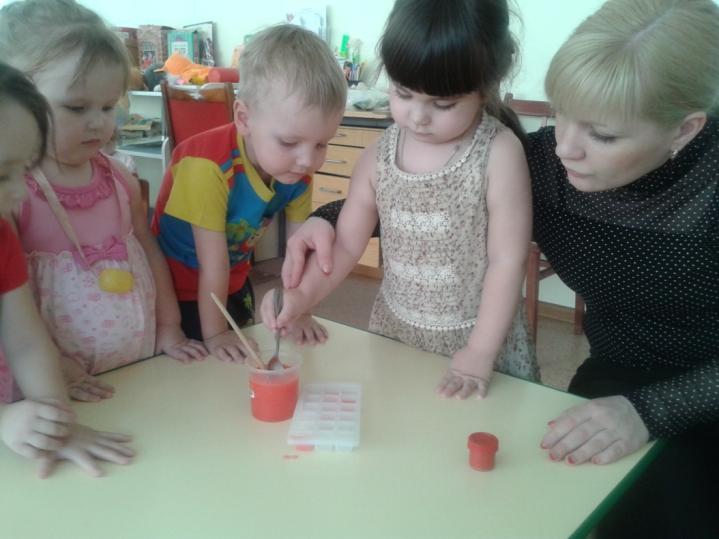 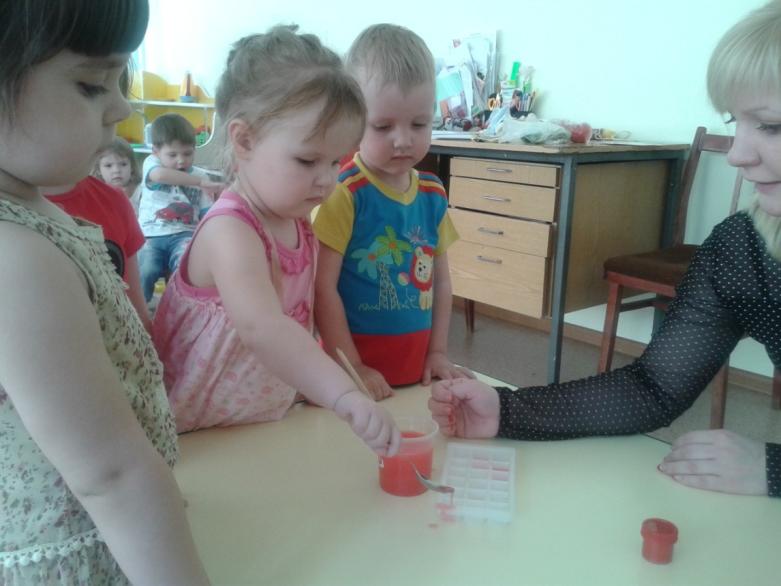 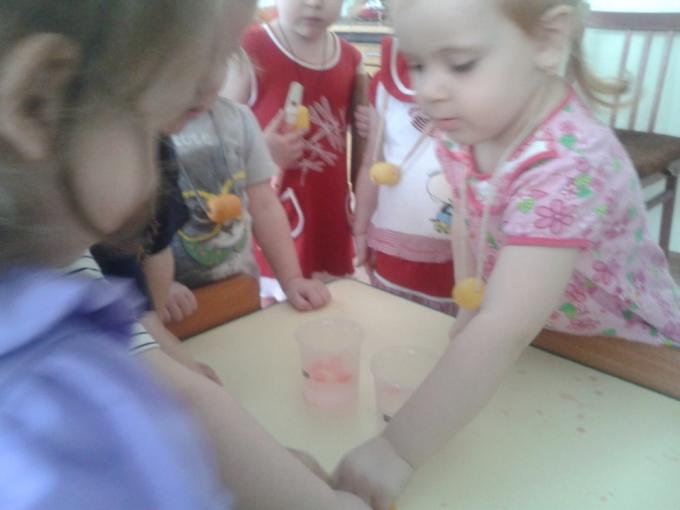 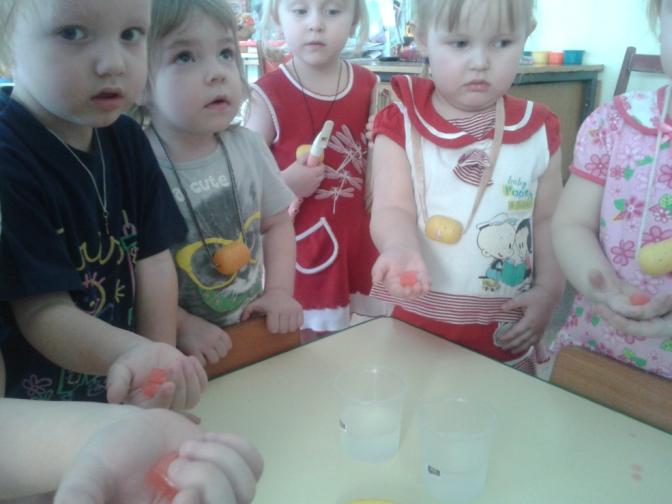 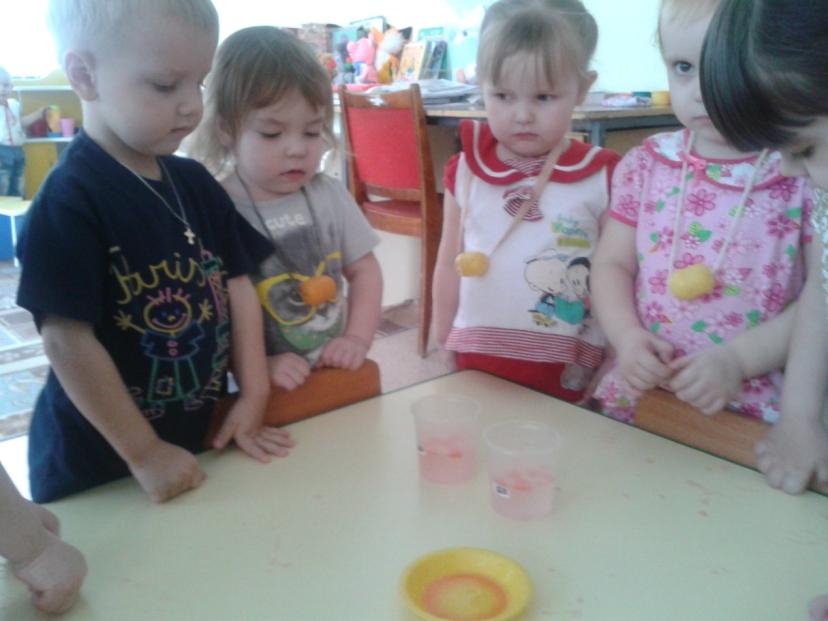 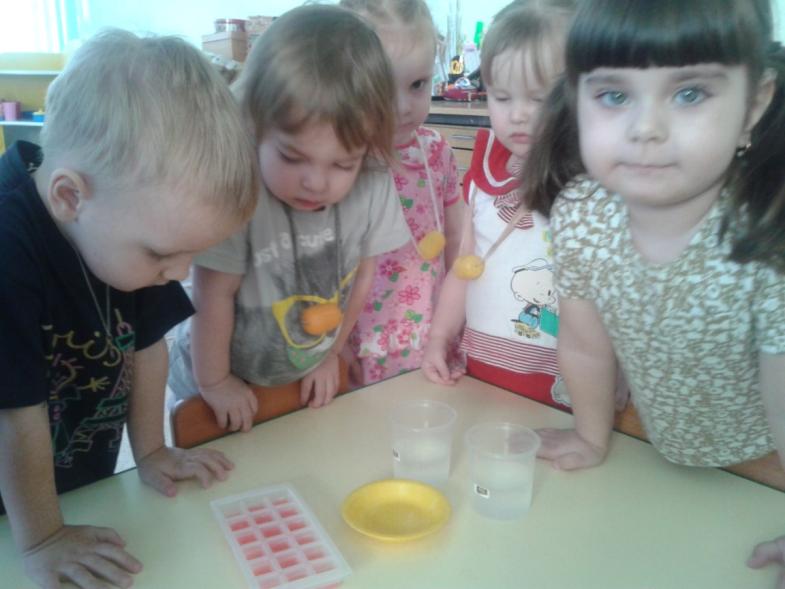 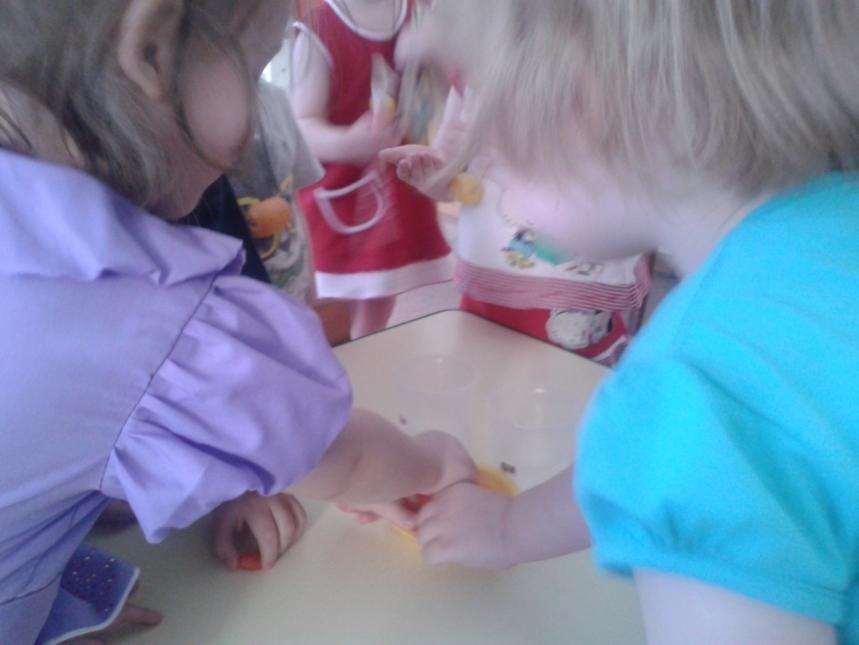 Спасибо за внимание.